Water in Bulgarian folklore and religion
LADUVANE
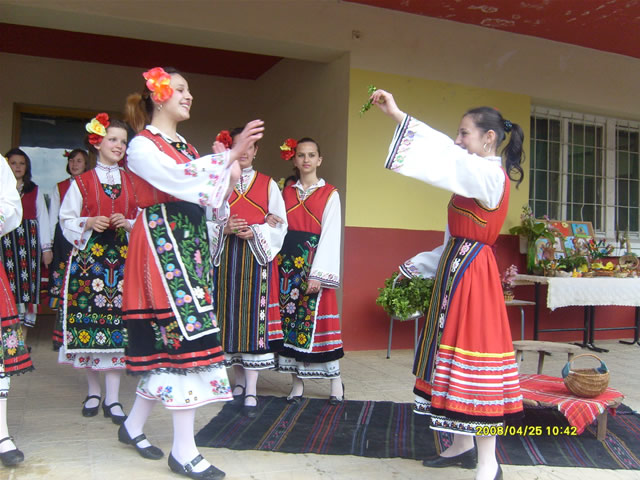 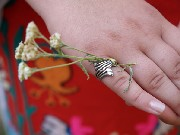 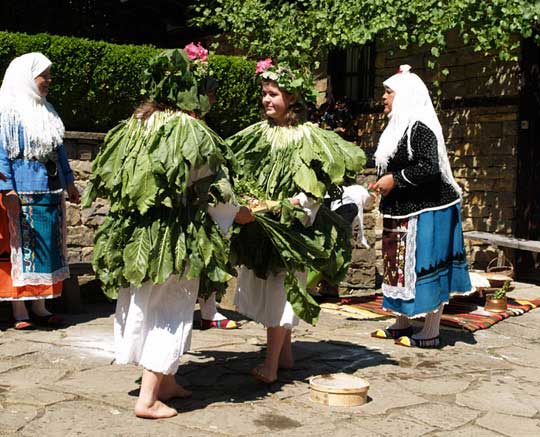 BUTTERFLY
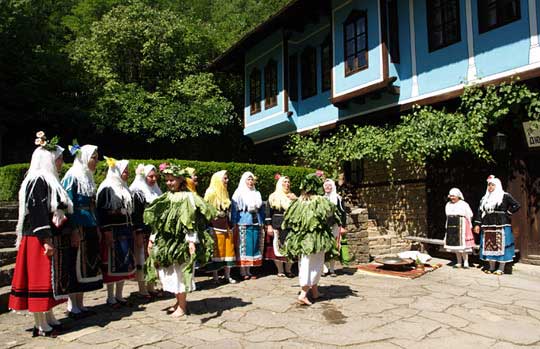 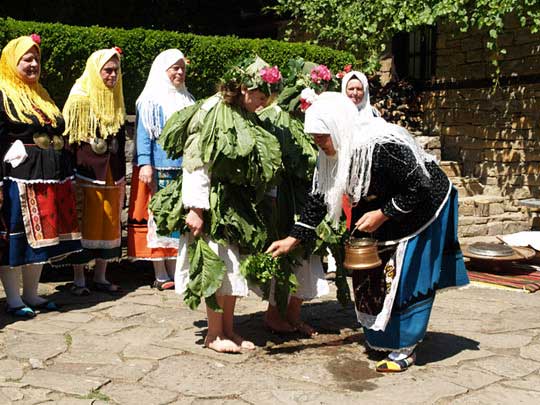 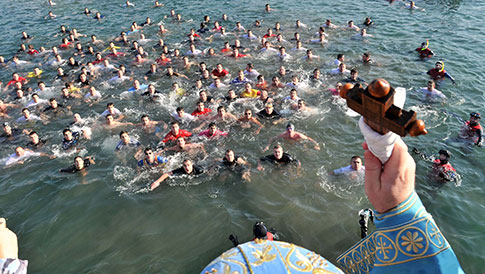 VODITSI
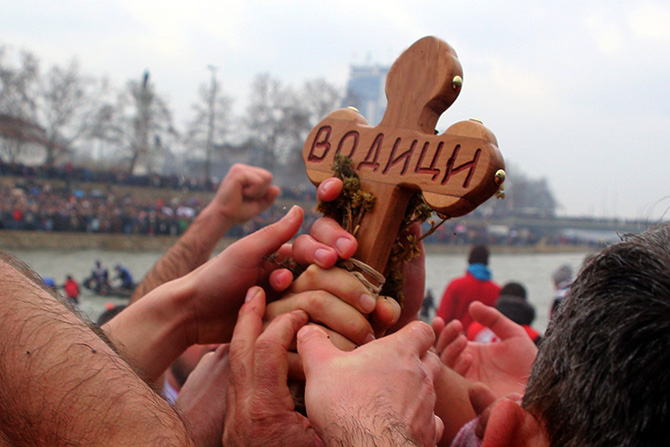 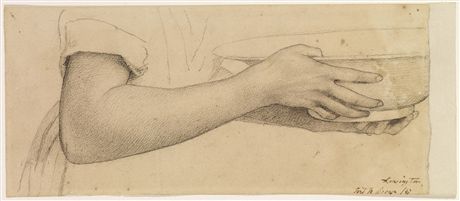 Washing the eyes against bad thoughts
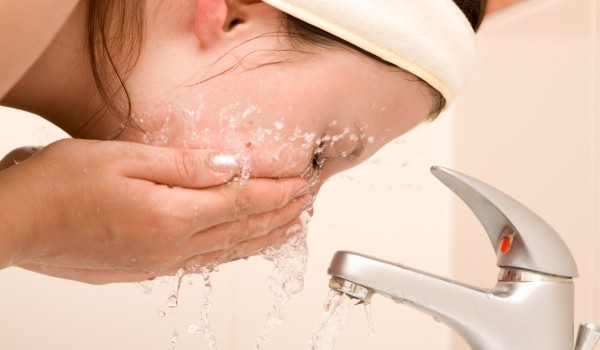 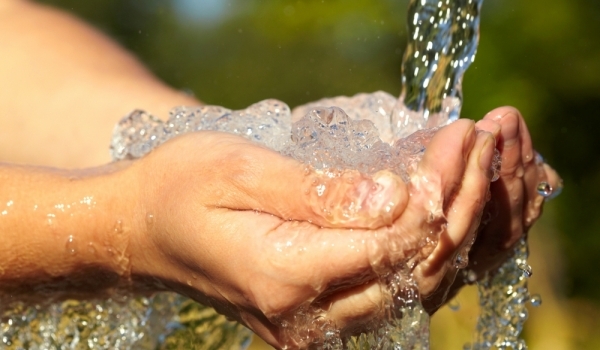 EPIPHANY
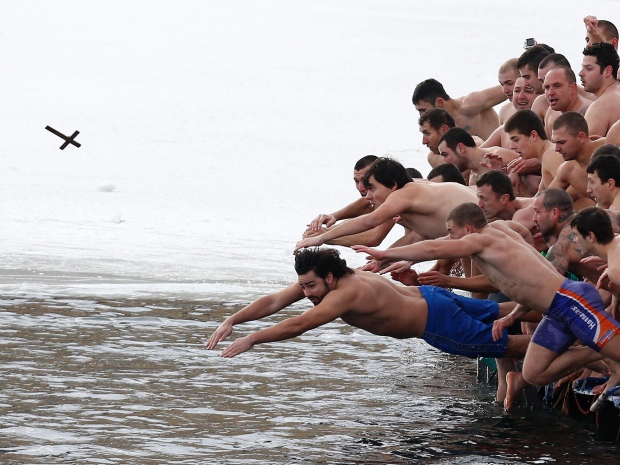 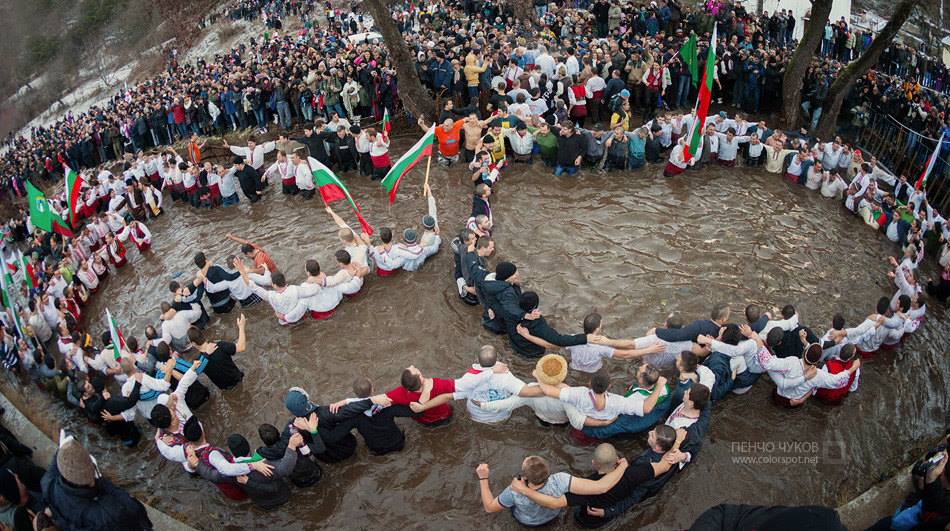 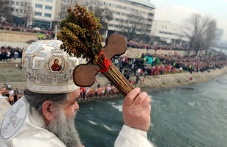 The holy water
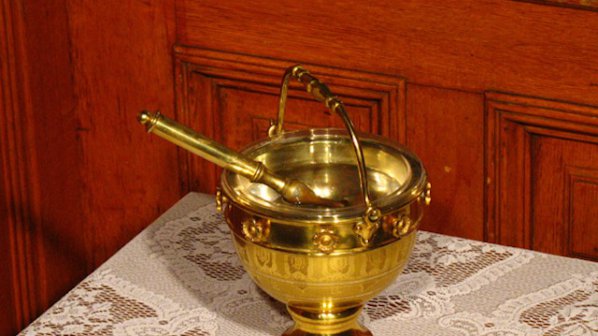 Water in Bulgarian weddings
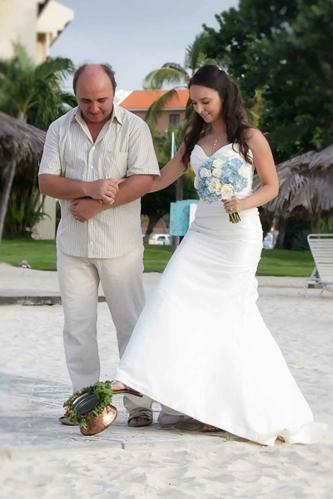 Baptism
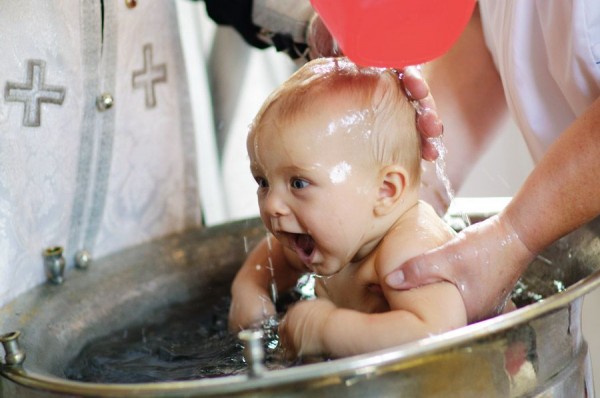 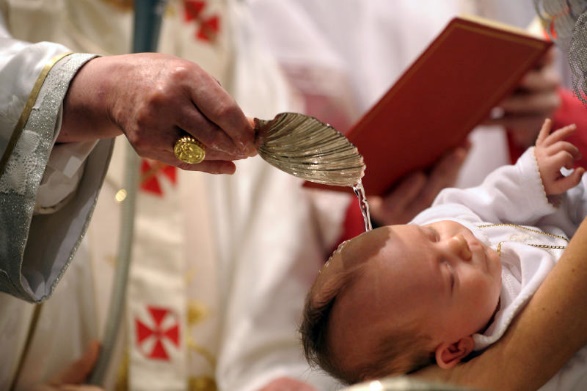 It turns out that every single religion uses the water for purification. From the following traditions we come to the conclusion that the water is the most important thing in religions.
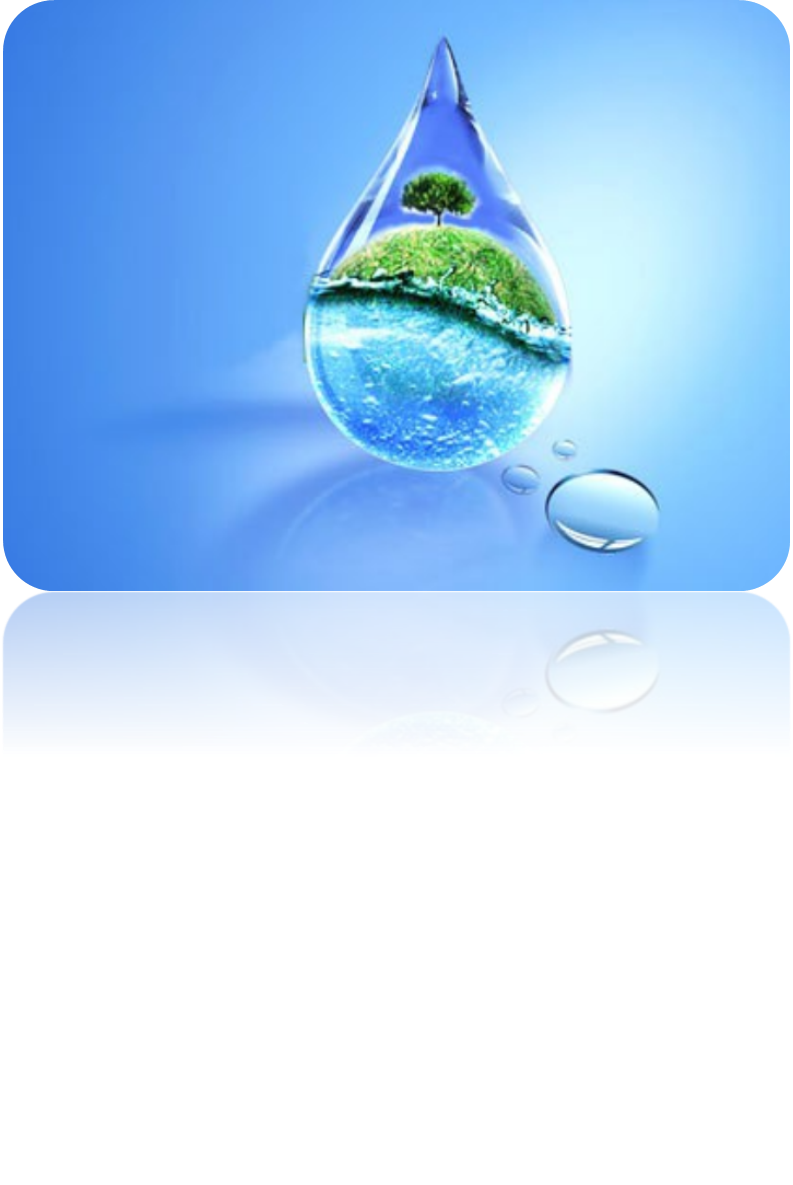 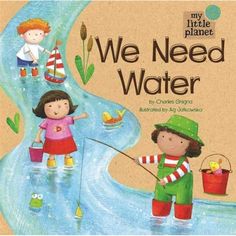 Thank you for your attention!